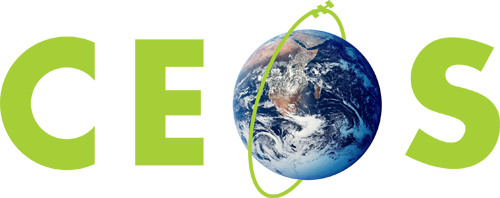 Committee on Earth Observation Satellites
Review of VC/WG Day Outcomes
Steve Volz, NOAA, CEOS SIT Chair
CEOS 2018 SIT Technical Workshop
Session 1, Agenda Item 1.6
EUMETSAT, Darmstadt, Germany
13 – 14 September 2018
Objectives of the VC/WG Working Day
To provide an opportunity for the groups to discuss and identify areas of existing and potential collaboration, including all areas of CEOS activities – VCs, WGs, and AHTs. 
Provide an opportunity to build better overall knowledge and understanding between VCs, WGs, and AHTs/AHWGs. The format and topics for this 5th VC/WG Day were discussed during the July 2018 tag-ups.
2
Outcomes: Data
Further develop relationships within the commercial sector 
Continued development of FDA platforms 
lessons learned 
Ensured coordination 
Continued exploration subgroup 
Update inventory of VC datasets and ensure discoverability/accessibility 
Improve “User Community”experience 
Need for “top down” review and priority assessment of deliverables
3
[Speaker Notes: There is a need for CEOS to provide user guidance on ARD and a definition of interoperability at data level. - LSI-VC
There is a need for CEOS to connect with the commercial sector (for information) to improve our common understanding of ARD and interoperability. (I.e>=. Google Datasets Search Tool)- WGISS/LSI-VC
There is a need to include new FDA elements/platforms (e.g. APACHE, PANGEO, BIOMASS MAP, etc.) in the WGISS inventory and compiling some “lessons learned” from a user perspective. In addition, there is a need to address challenges of tool interoperability - WGISS
The transition of FDA Ad-Hoc team tasks should be clearly addressed through updates/additions to the CEOS groups mandates/ToR and work-plans. Need to ensure coordination. - WGISS, SEO, LSI-VC
The WGISS Technology Exploration subgroup should continue to review “future” data architectures and report back to CEOS leadership on what we should be considering for the future to enhance our data use and impact (e.g. Machine Learning, AI platforms). - WGISS
There is a need to update the inventory of Virtual Constellations datasets and ensure discoverability/accessibility through WGISS Connected Data Assets infrastructure. - VCs/WGISS
WGCV voiced its plans to work with data providers and LSI-VC to assess CARD4L self-assessments. - WGCV
There is a need to create a “Capacity Building Resources Catalogue” to improve CEOS support to the user community. - WGCapD
There is a need for a more “top down” review and priority assessment of CEOS deliverables to ensure continued progress and focus. - CEOS CEO]
Outcomes: Ocean and Water Cycle
Potential to combine VC/AHT/EG efforts focused on coastal research methods. 
Need for CEOS Coastal Strategy 
Further coordination with other AHTS needed 
Freshwater from Space WS Opportunity 
Direct need for in-situ development
Potential to target specific projects (intersection of needs) 
Disasters 
Aquaculture 
Global Delta management 
GEO 2020 Work Plan 
Possibility for new ad-hoc team on coastal issues
4
[Speaker Notes: Combined VC / AHT / WG effort(e.g. AHWG) focused on Coastal research and applications. 
Need for a CEOS Coastal strategy, bringing in multiple parameters / teams, including coordinating on Cal/Val along coasts (e.g. SS Temp/Ocean Color/SS Height/Salinity/OVW)
VCs already have a start on fresh / coast / ocean strategies but there is a need to coordinate with other AHTs and groups on progressing.
Freshwater from Space workshop should recognize CEOS VC’s/WG’s are have active water efforts which could use coordination.
Emphasize in-situ needs to CEOS agencies AND GEO/applications
Opportunity for inclusion aspect in GEO 2020 work plan, and CEOS work plan.
Possibility for new ad-hoc team on coastal issues focused on the organization and planning.
Target potential coastal applications e.g.  aquaculture / disasters / Global Delta management / Harmful Algal Bloom’s. Intersection of need and capabilities.
Emphasize forecasting (integrated observations) versus monitoring (often single datasets)]
Outcomes: Climate
Coordination Action Plan with VCs and CEOS/CGMS/WG
Issue of prioritization of the implementation of actions to address GCOS needs vs. ECVI gap analysis results 
Specific actions need to be assigned to CEOS bodies in relation to the status of the GHG whitepaper. 
The discussion of possible scenarios has started but needs to be continued, also giving everybody the time to digest the GHG whitepaper.
5
[Speaker Notes: Discussed how to organize the implementation of the Coordinated Action Plan with VCs and CEOS/CGMS WGs;
The actions will be distributed to the network by one-to-one interaction between WGClimate and a VC/WG (or more parties);
The understanding of the Coordinated Actions in the VCs/WG and the capabilities of the VCs/WGs needs to be increased;
Discussed the issue of prioritization of the implementation of actions to address GCOS needs vs. ECVI gap analysis results;
WGClimate will perform telecons with the parties and try to identify POCs for actions to follow them over time;
Coordinated Actions (few) that have no specified actor need to be further analysed but could also be discussed in existing frameworks, such as for GHG; 
VCs have offered support for the update of the ECV Inventory and WGClimate is happy to use it. 
Objective: start the discussion of an efficient implementation of the CEOS Carbon Strategy, in particular the strengthening of the formal links with the policy users of GHG products. 
Options identified by M. Dowell in response to SIT 33 Action 12 were recalled
AC-VC tasked to write a GHG whitepaper (Actions CARB-12 from the CEOS Work Plan 2018-2020, also the CEOS Strategy for Carbon Observations from Space Carbon-Actions-17 (AC-VC to build constellation) -19 (AC to build constellation) -20 (AC-VC & WGClim). 
The status GHG whitepaper was summarized including the roadmap to converge to a prototype product by 2021 to support the GHG stock-take in 2023 highlighting a series. Specific actions need to be assigned to CEOS bodies (AC-VC, WGClimate, WGCV) and CGMS;
The discussion of possible scenarios has started but needs to be continued, also giving everybody the time to digest the GHG whitepaper.]
Suggested Work programme Items
To be discussed in session 8…...
6